A Frog in the Bogby Karma Wilson
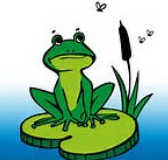 Essential Questions
Question 1
Level 1
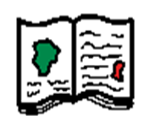 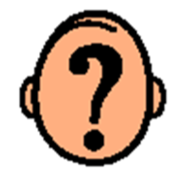 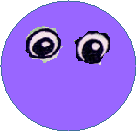 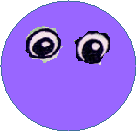 Who is the main character in the story?
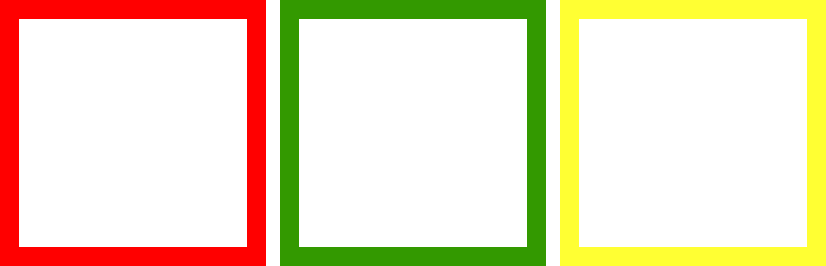 Main 
character
is
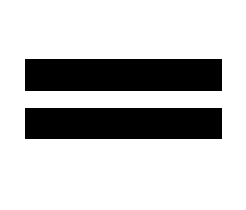 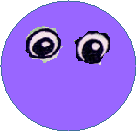 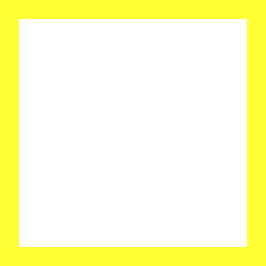 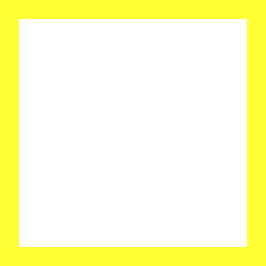 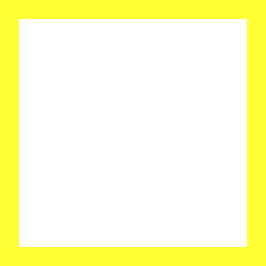 fish
frog
alligator
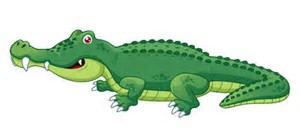 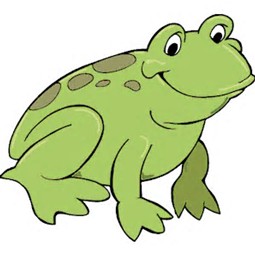 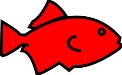 1
1
1
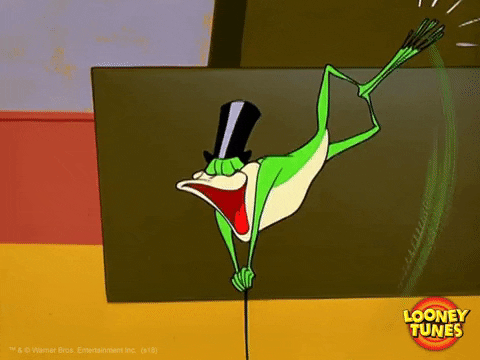 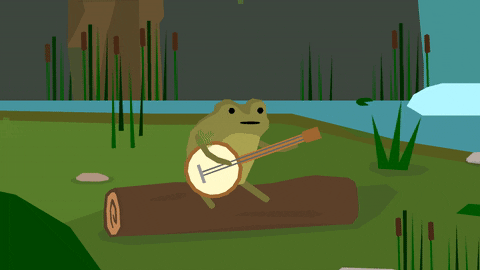 Question 2
Level 1
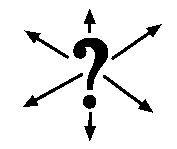 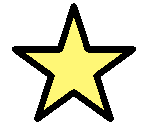 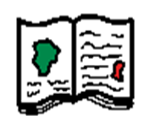 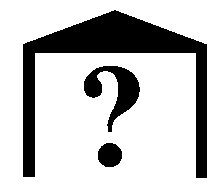 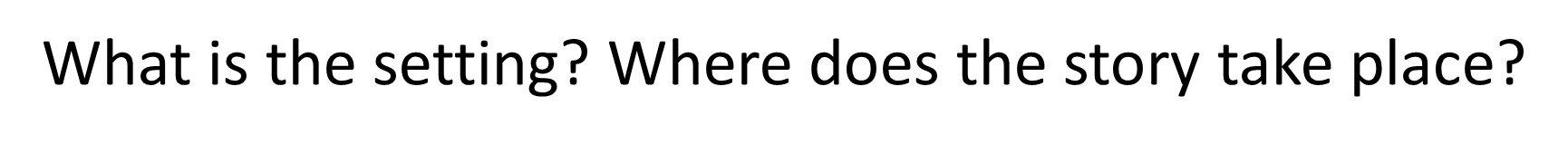 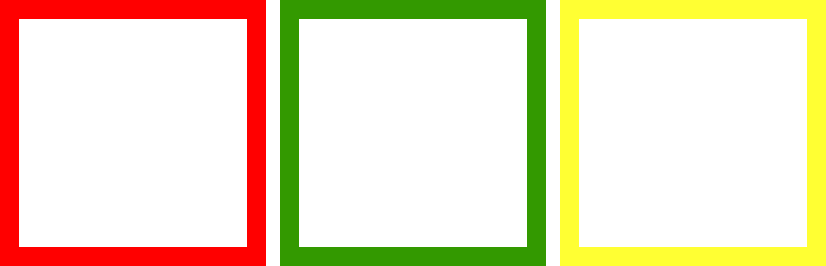 is
Setting
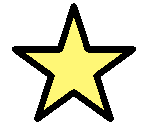 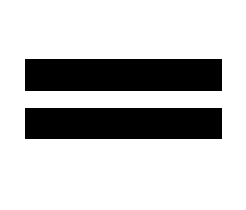 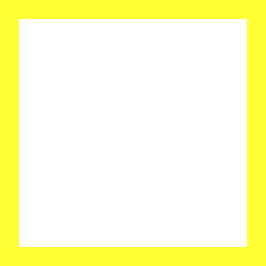 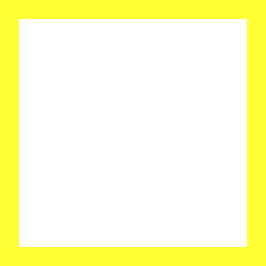 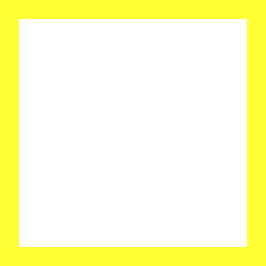 aquarium
swamp
desert
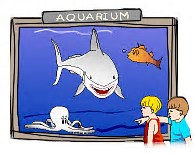 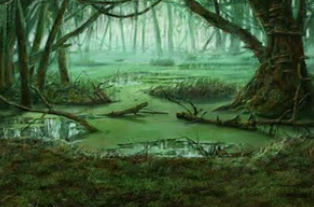 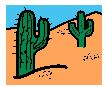 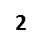 2
2
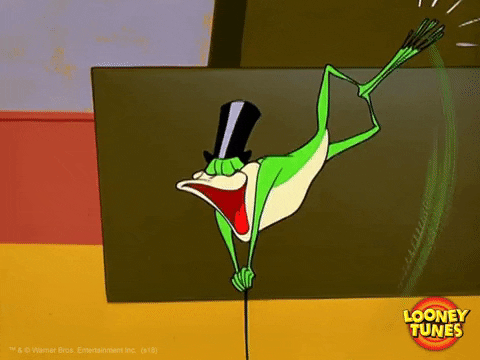 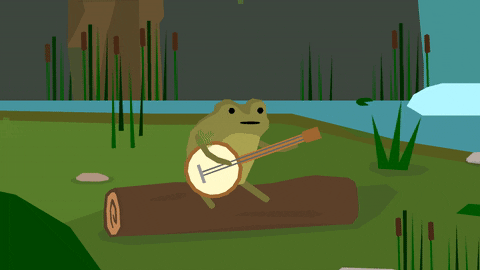 Question 3
Level 1
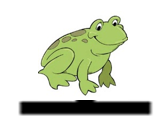 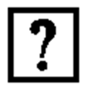 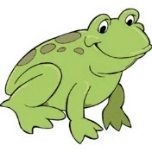 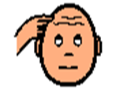 What does frog think he is sitting on?
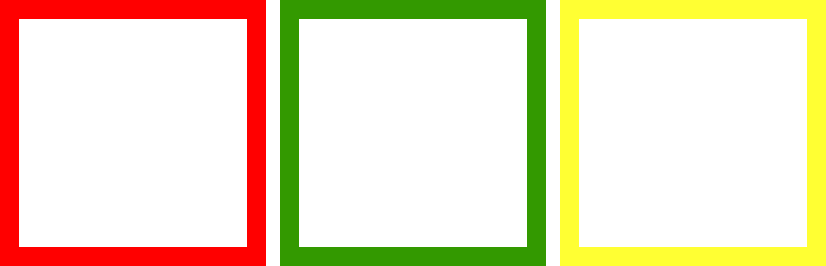 Frog
thinks
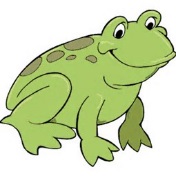 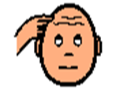 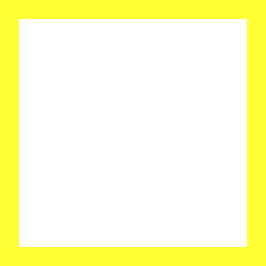 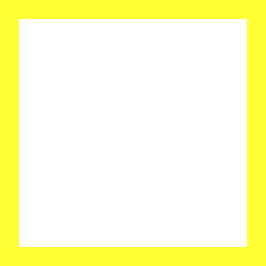 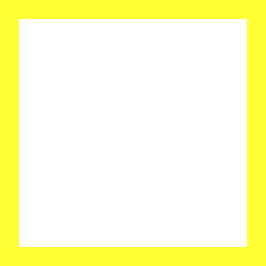 it’s a lily pad
it’s a rock
it’s a log
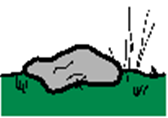 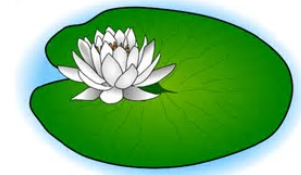 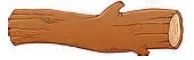 3
3
3
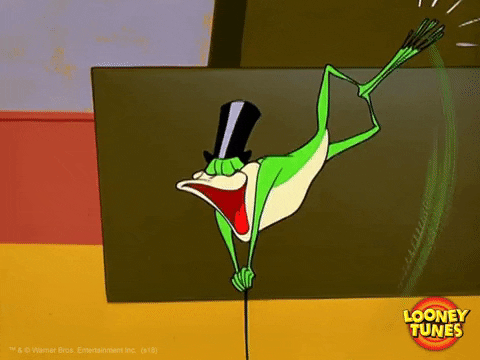 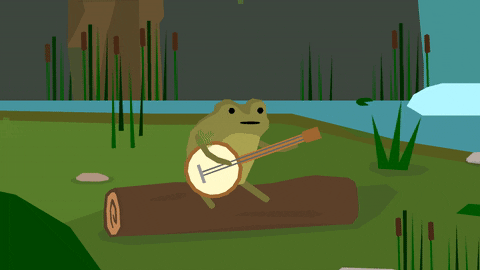 Question 4
Level 1
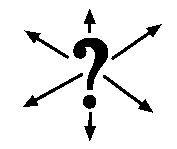 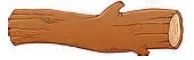 Where is the log?
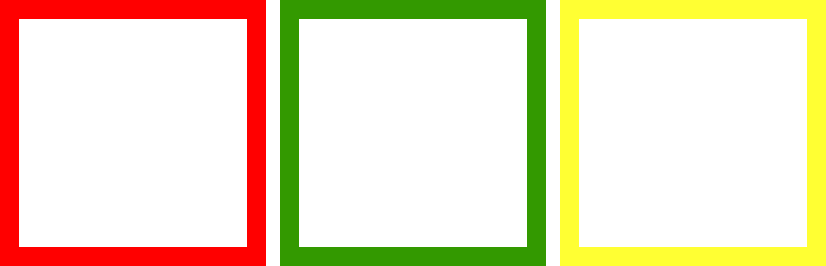 Log
is
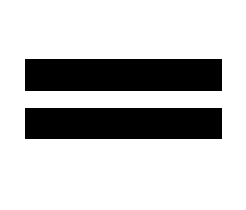 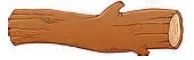 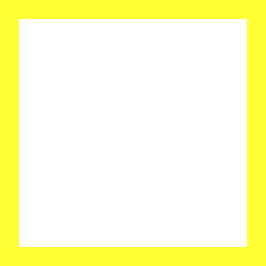 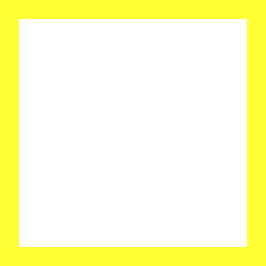 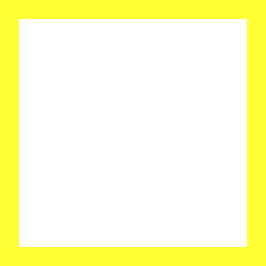 at the bottom
of the bog
on the side
of the bog
in the middle 
of the bog
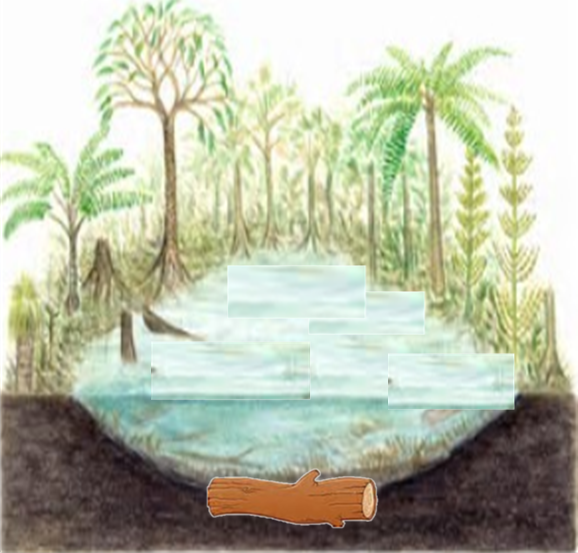 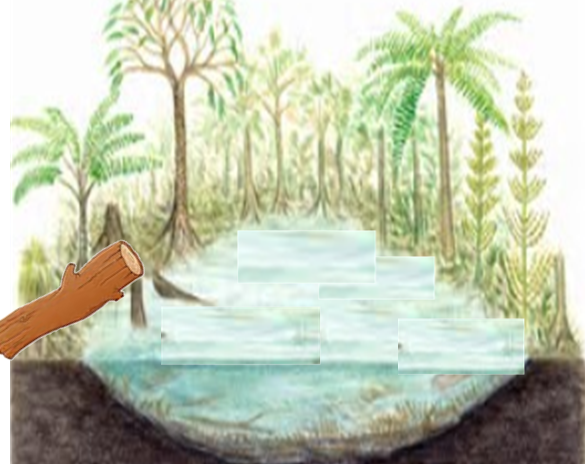 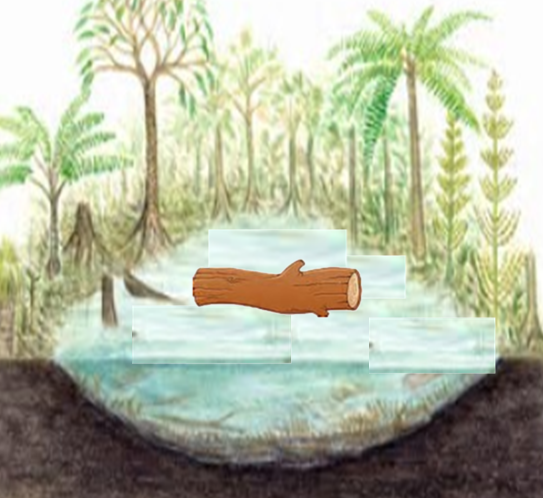 4
4
4
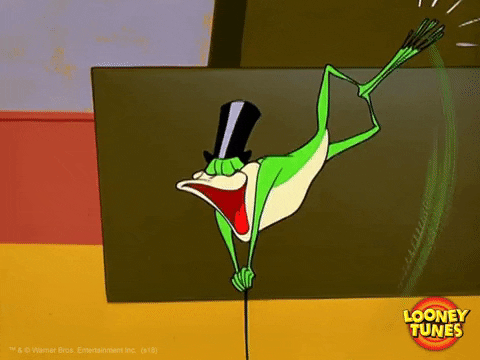 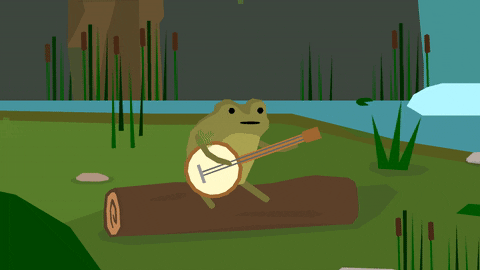 Question 5
Level 1
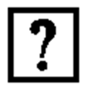 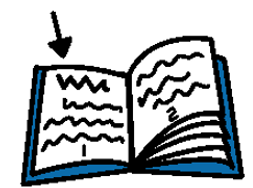 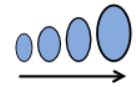 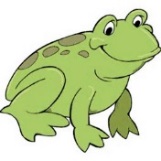 What size is the frog in the beginning of the story?
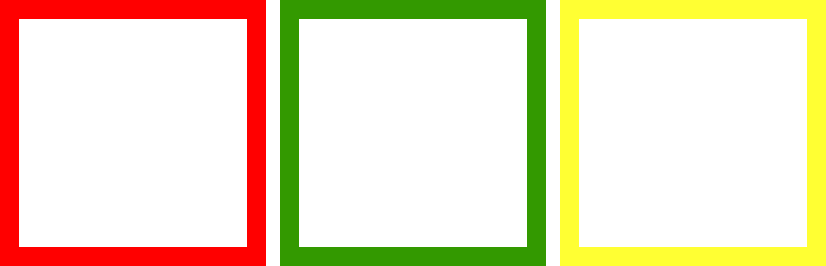 Frog
is
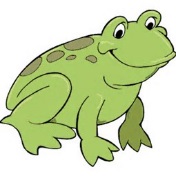 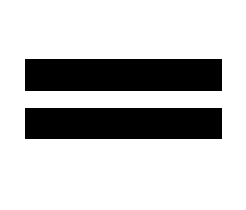 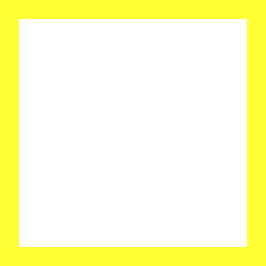 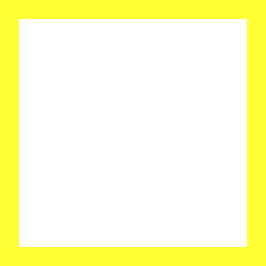 big
small
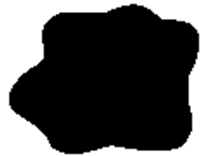 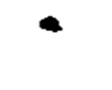 5
5
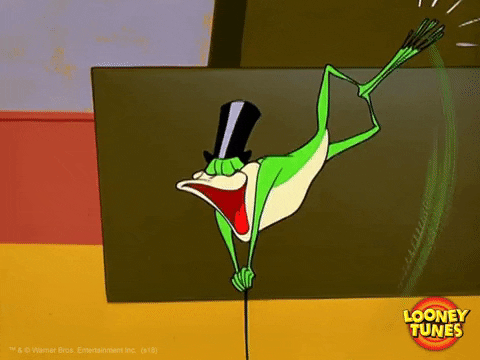 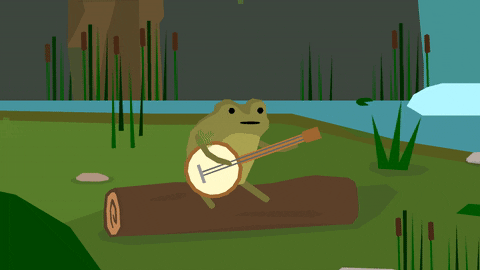 Question 6
Level 2
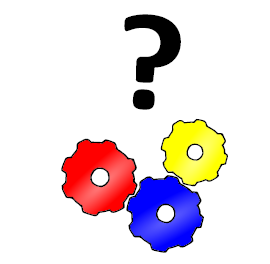 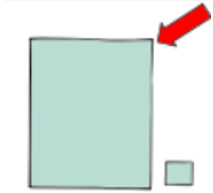 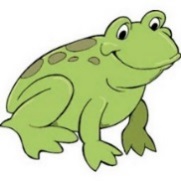 How does the frog get bigger?
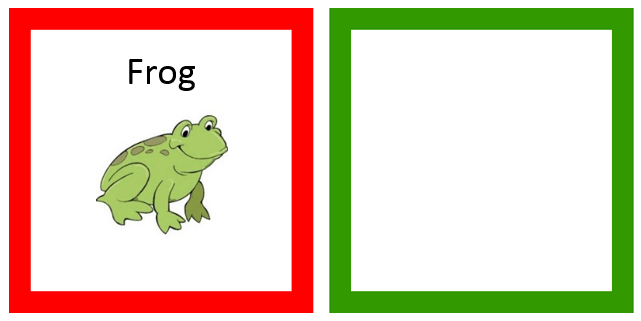 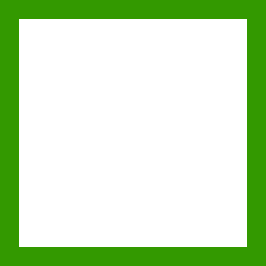 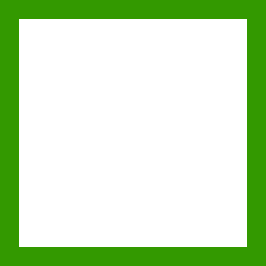 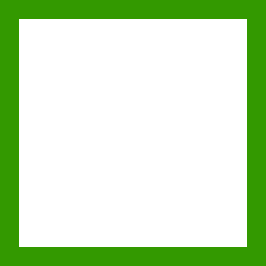 dances
swims
eats
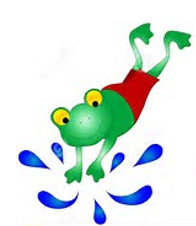 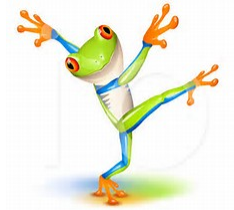 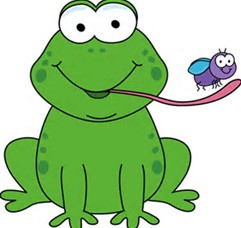 6
6
6
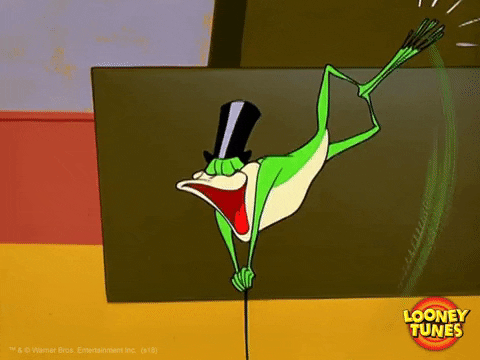 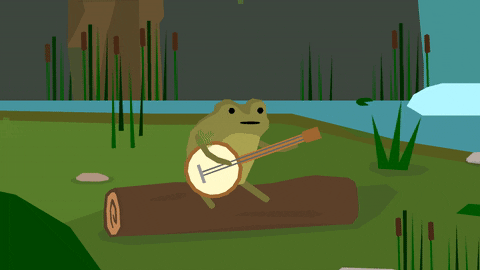 Question 7
Level 1
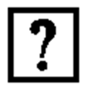 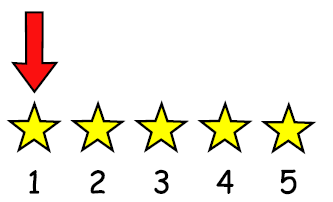 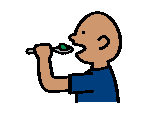 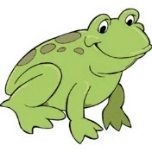 What does the frog eat first?
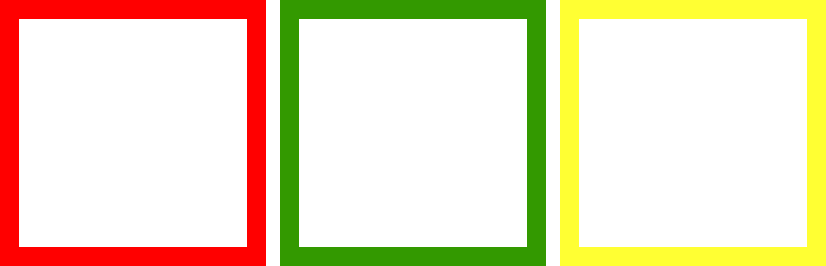 eats
Frog
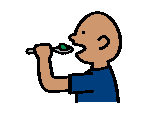 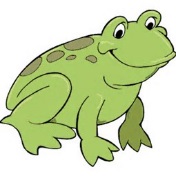 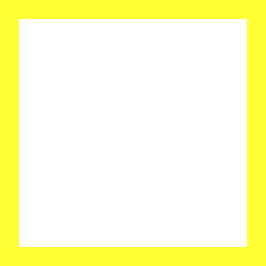 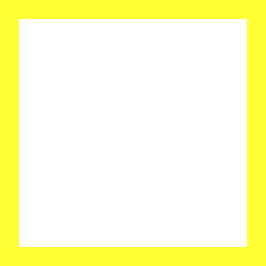 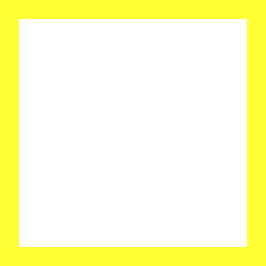 tick
snail
fish
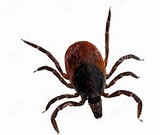 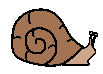 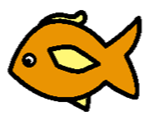 7
7
7
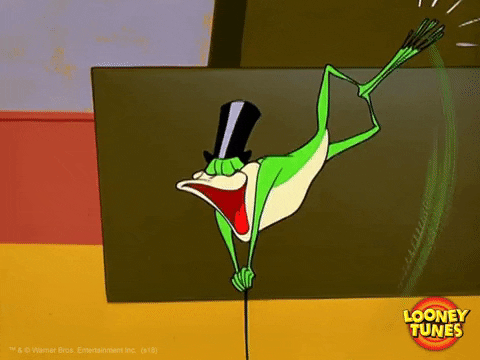 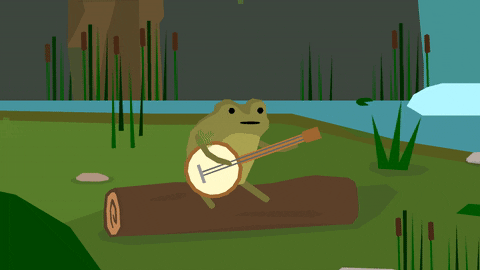 Question 8
Level 2
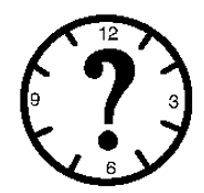 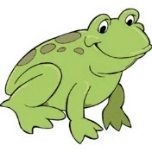 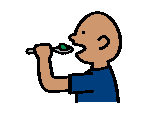 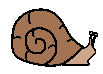 When does the frog eat the snails?
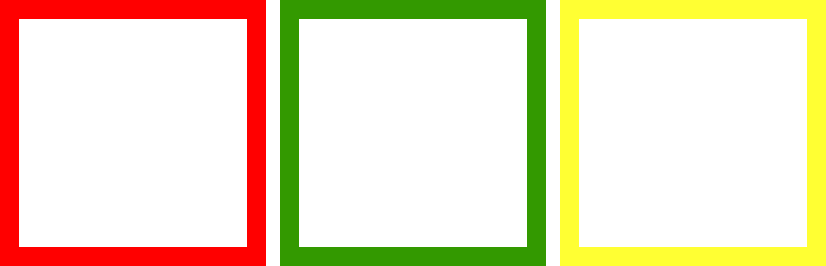 eats snails
Frog
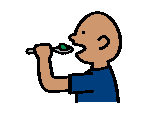 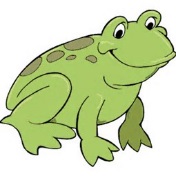 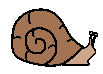 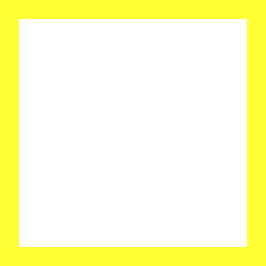 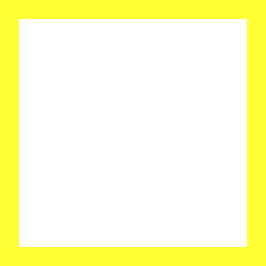 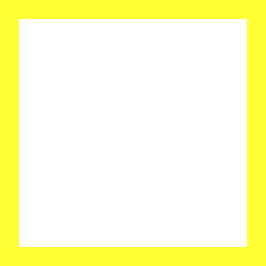 first
after the slugs
before the fleas
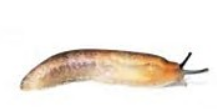 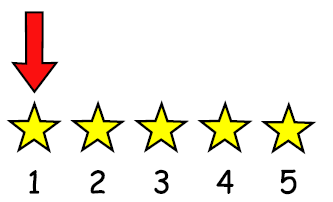 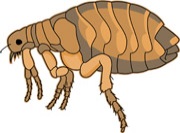 8
8
8
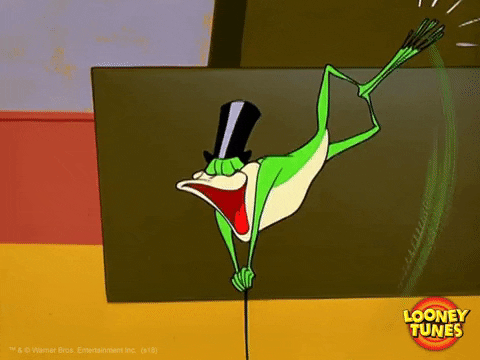 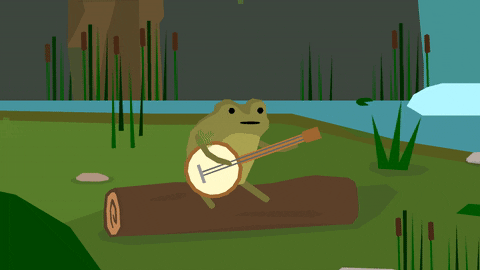 Question 9
Level 2
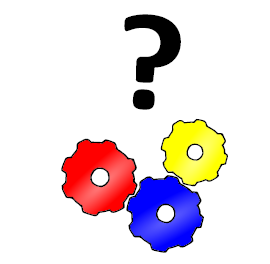 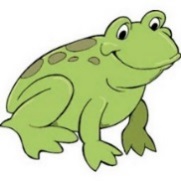 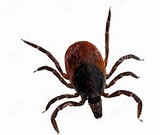 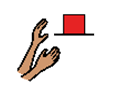 How does the frog catch the tick?
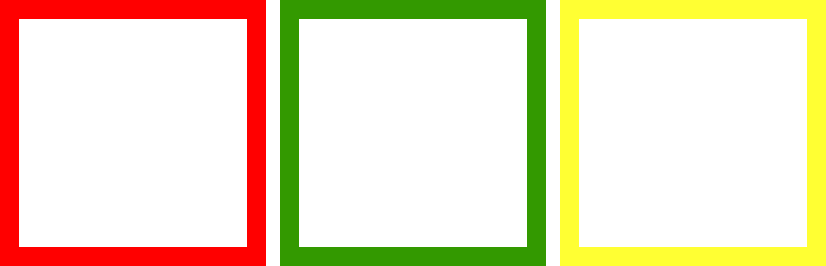 Frog
uses
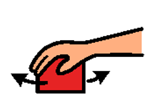 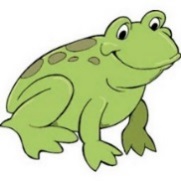 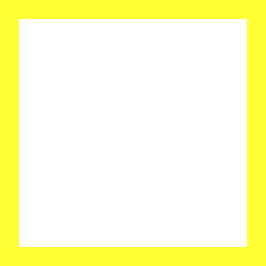 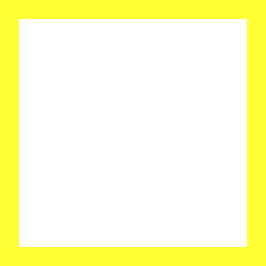 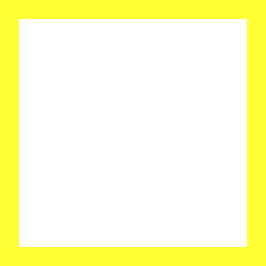 tongue
net
hands
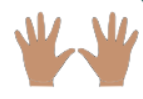 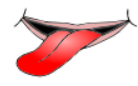 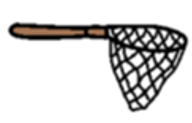 9
9
9
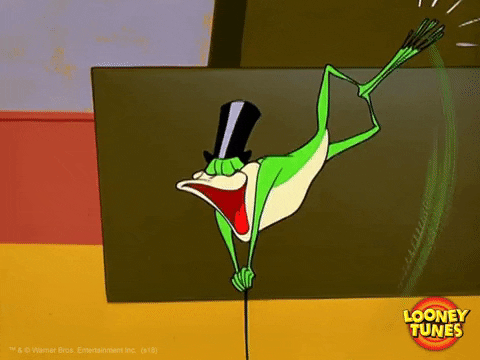 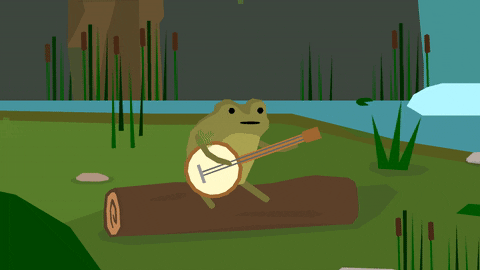 Question 10
Level 1
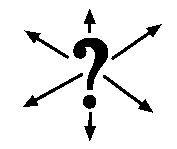 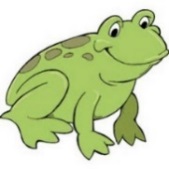 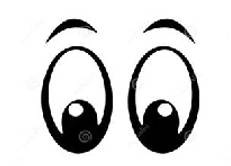 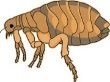 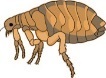 Where does the frog see the fleas?
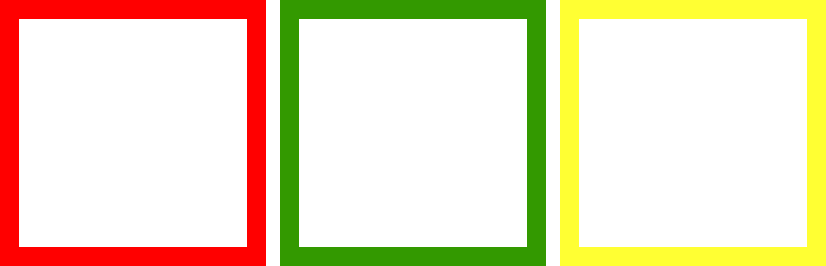 are
Fleas
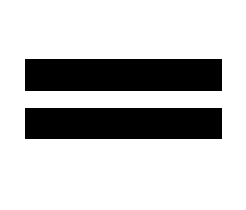 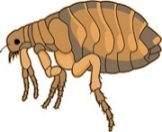 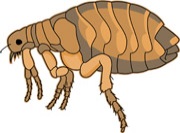 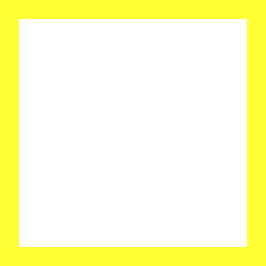 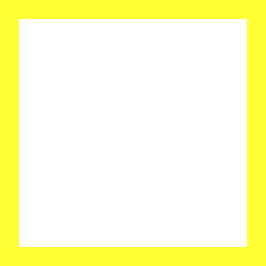 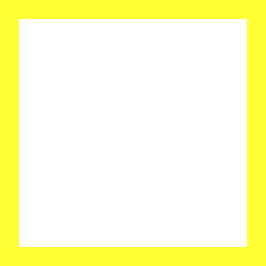 in water
on alligator
in reeds
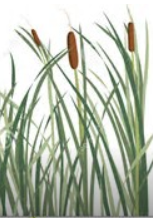 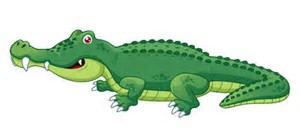 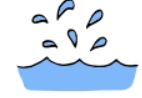 10
10
10
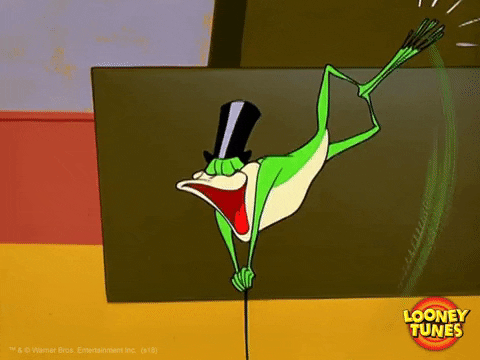 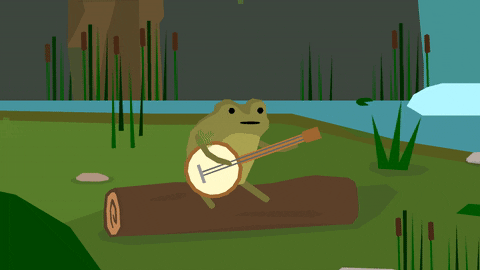 Question 11
Level 1
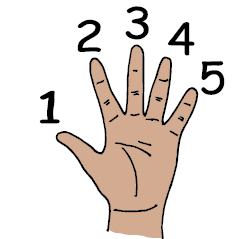 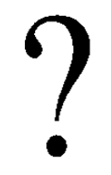 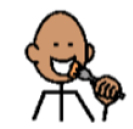 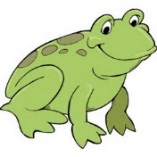 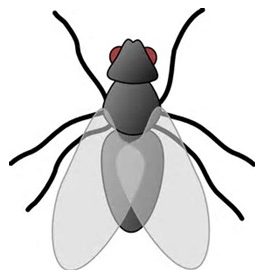 How many flies does the frog eat?
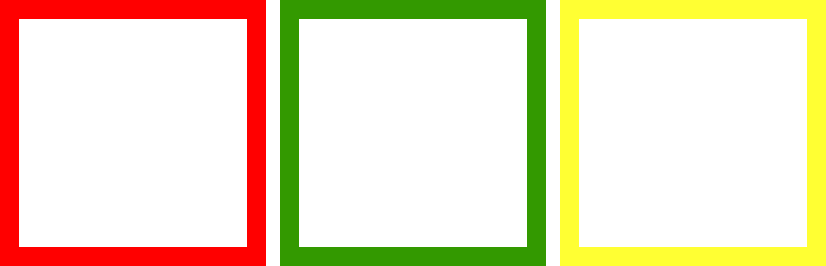 eats
Frog
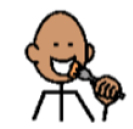 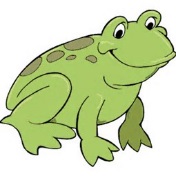 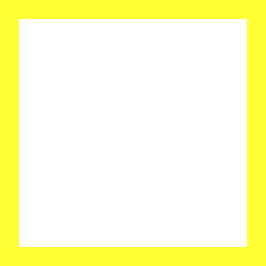 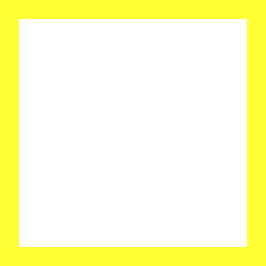 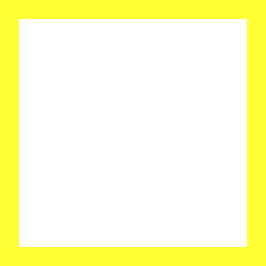 1   fly
6   flies
3   flies
1
6
3
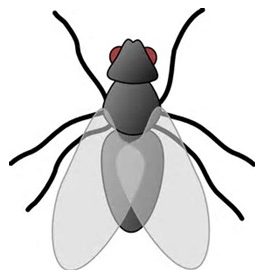 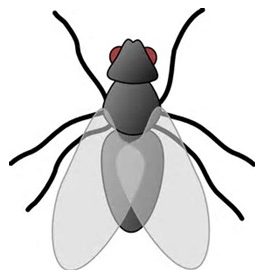 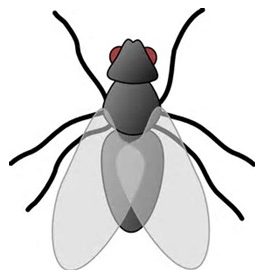 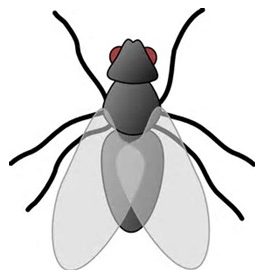 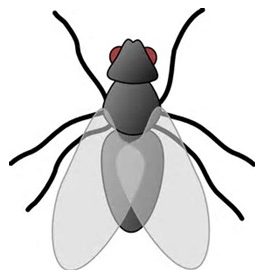 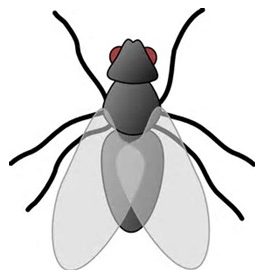 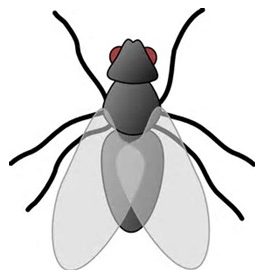 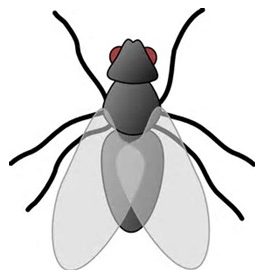 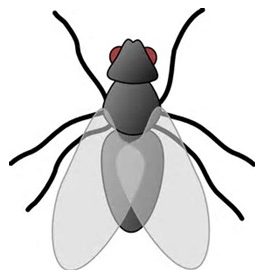 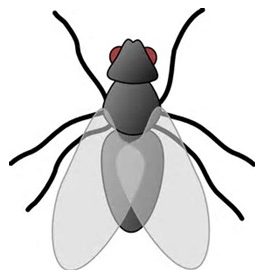 11
11
11
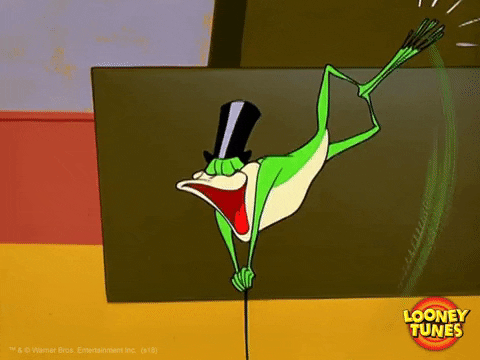 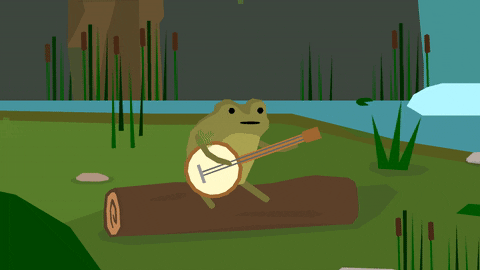 Question 12
Level 1
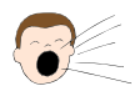 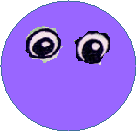 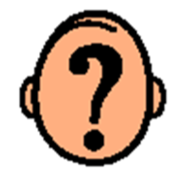 Who screams?
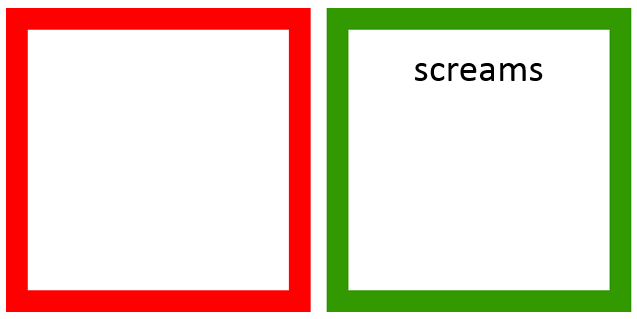 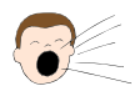 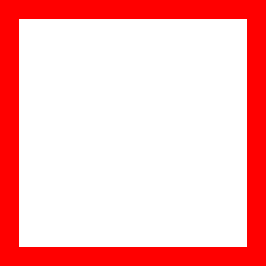 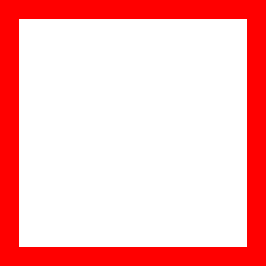 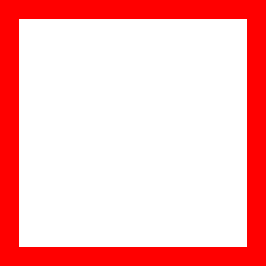 Goat
Alligator
Frog
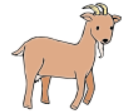 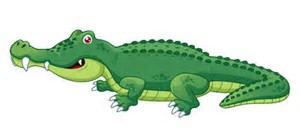 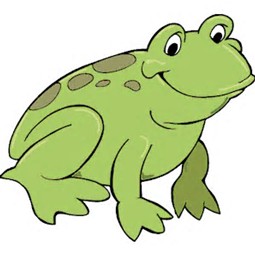 12
12
12
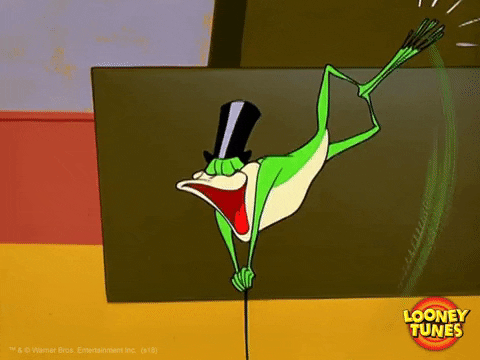 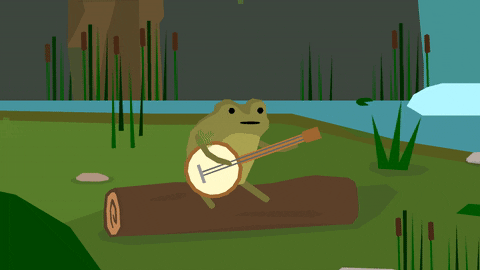 Question 13
Level 2
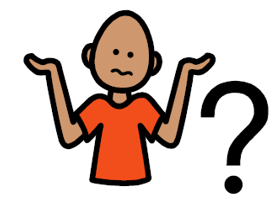 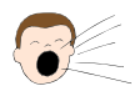 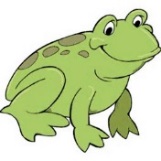 Why does the frog scream?
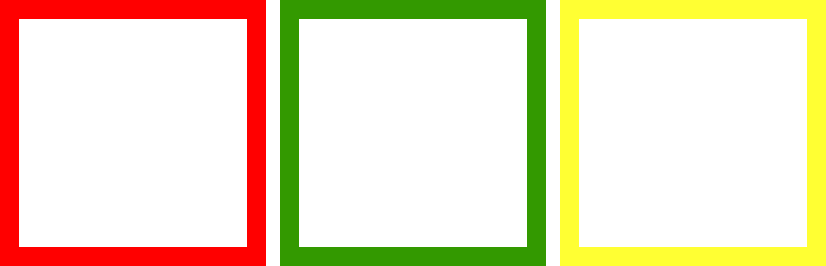 Frog
screams
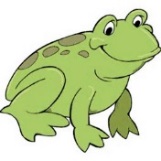 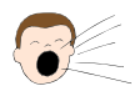 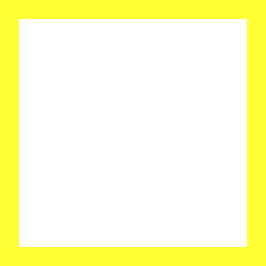 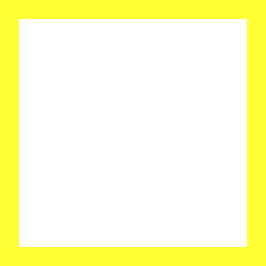 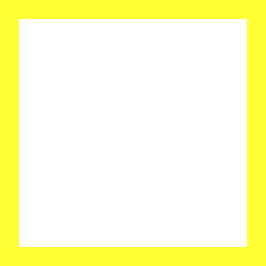 because
sees snake
because
sees gator
because
fly flew off
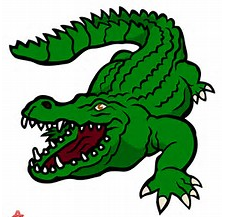 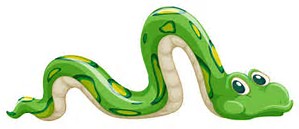 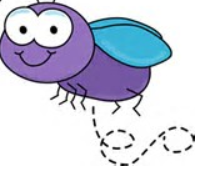 13
13
13
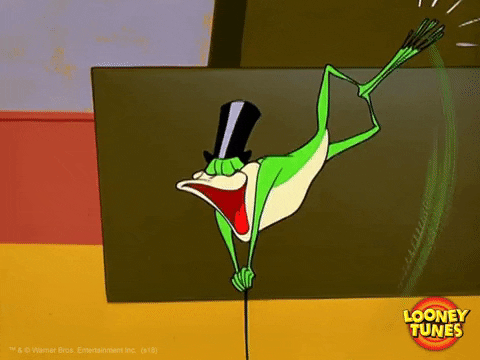 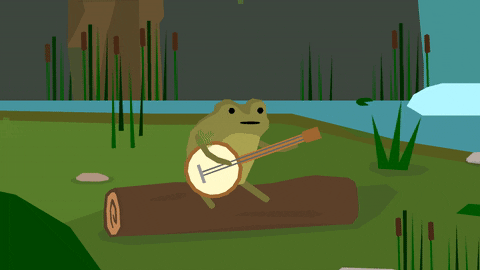 Question 14
Level 1
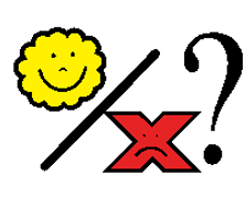 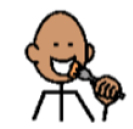 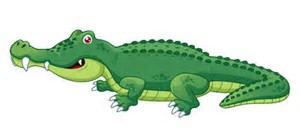 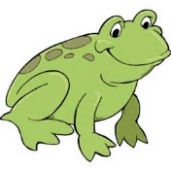 Does the alligator eat the frog?
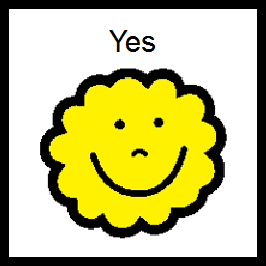 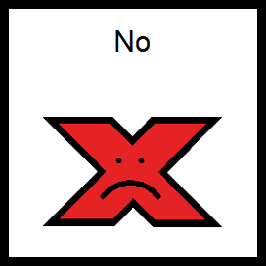 14
14
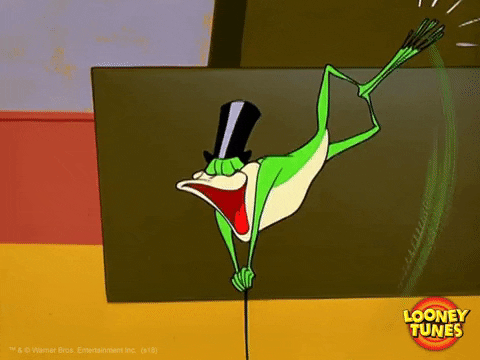 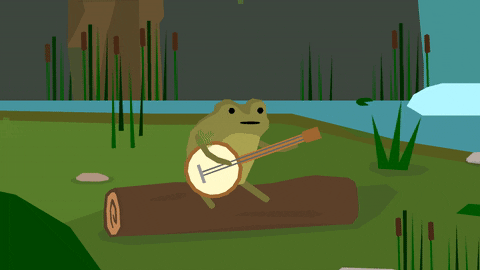 Question 15
Level 2
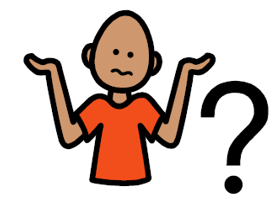 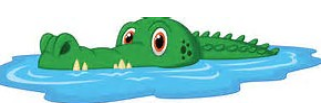 Why does the gator swim away?
Frog
becomes
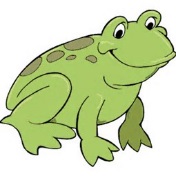 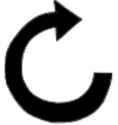 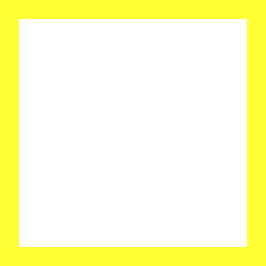 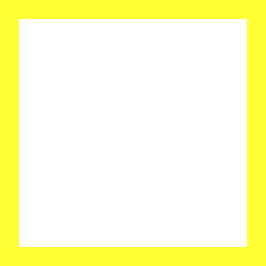 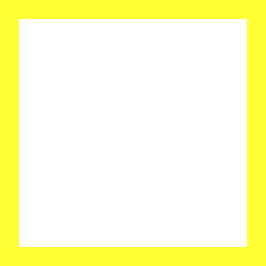 too big
too small
too loud
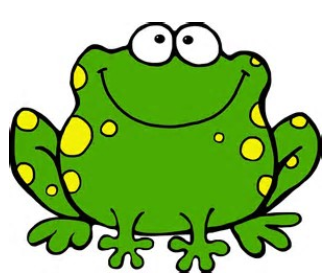 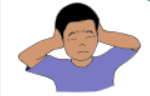 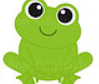 15
15
15
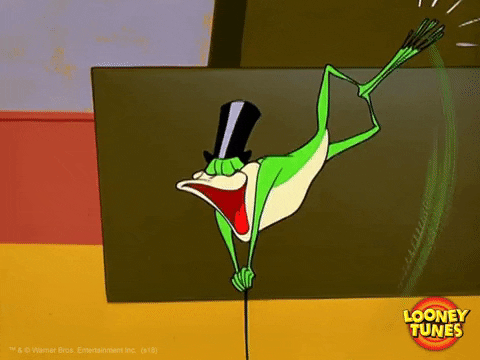 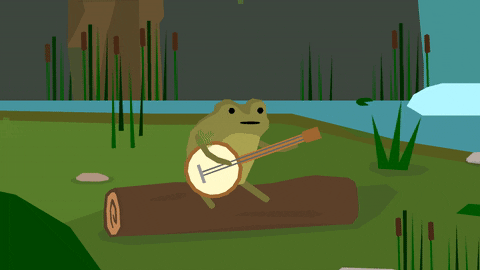 Question 16
Level 2
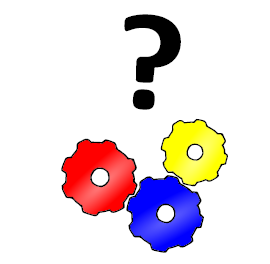 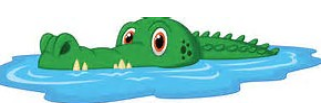 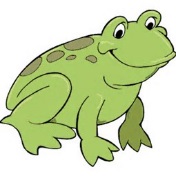 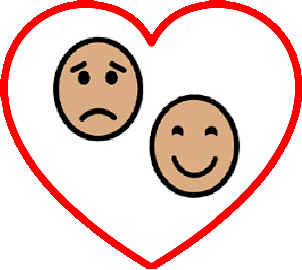 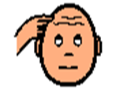 How do you think frog feels when the gator swims away?
Frog
feels
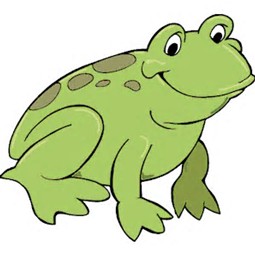 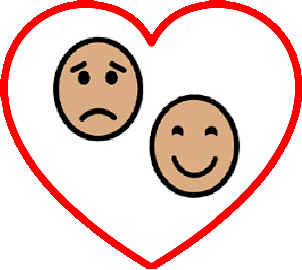 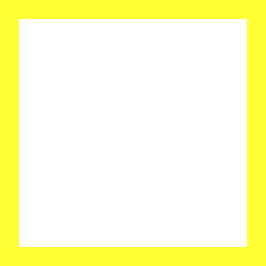 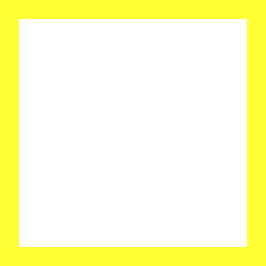 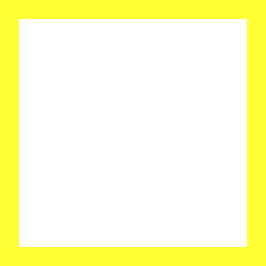 mad
relieved
scared
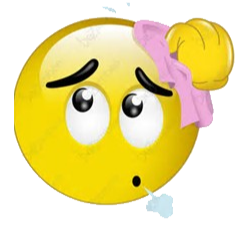 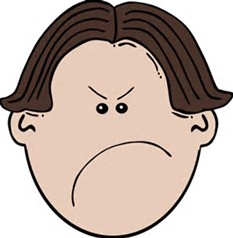 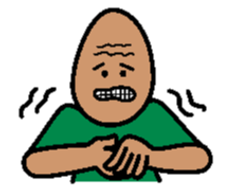 16
16
16
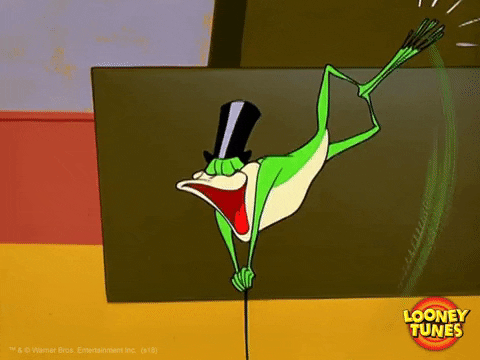 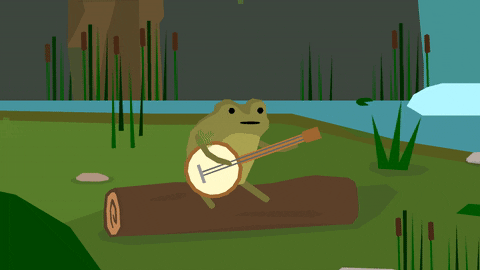 Question 17
Level 1
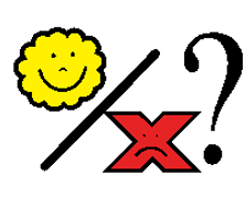 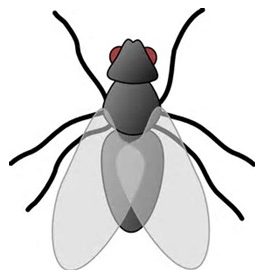 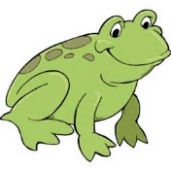 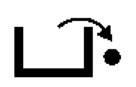 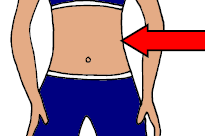 Do the bugs get out of the frog’s belly?
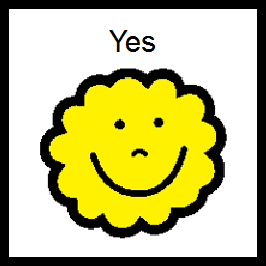 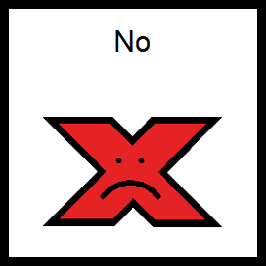 17
17
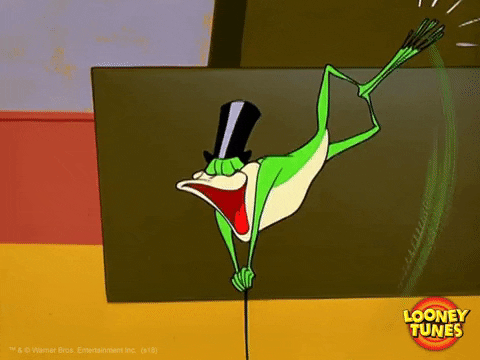 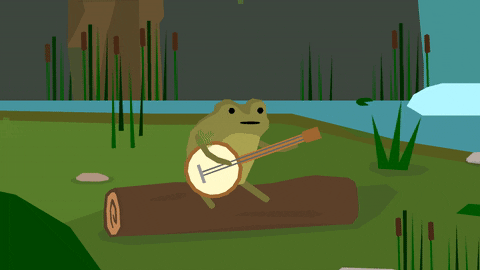 Question 18
Level 2
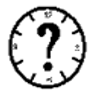 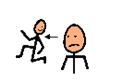 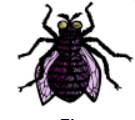 When do the bugs escape?
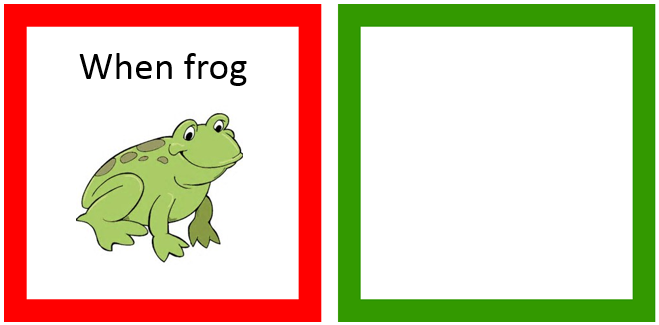 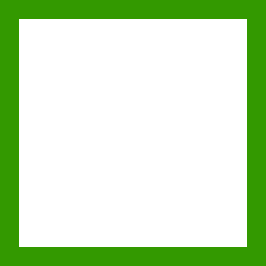 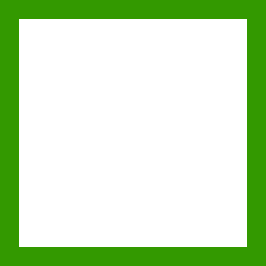 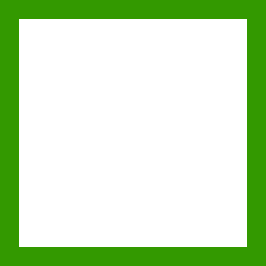 screams
eats
sleeps
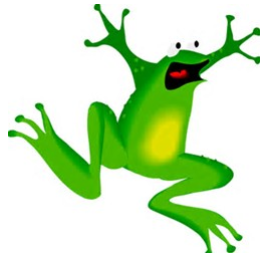 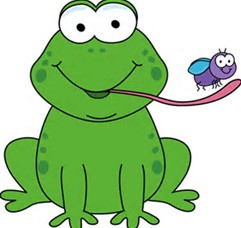 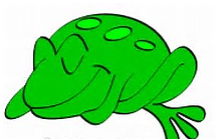 18
18
18
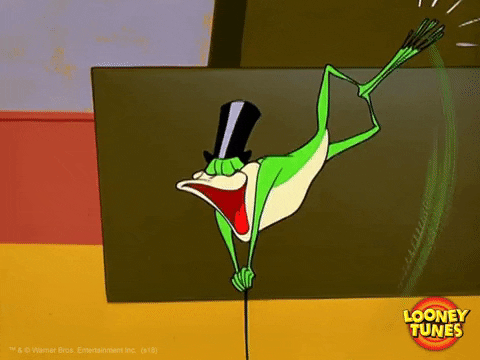 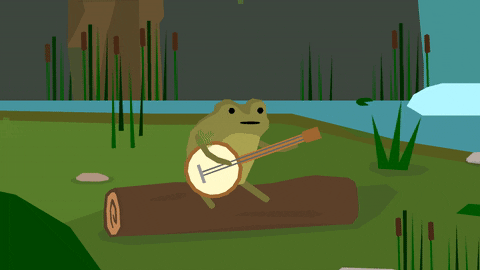 Question 19
Level 2
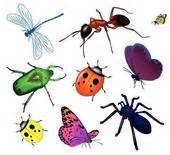 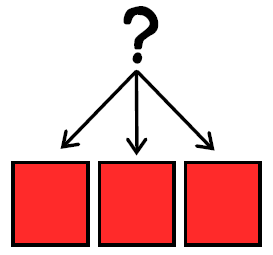 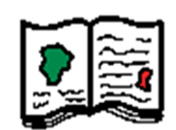 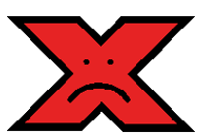 Which bugs are not in the story?
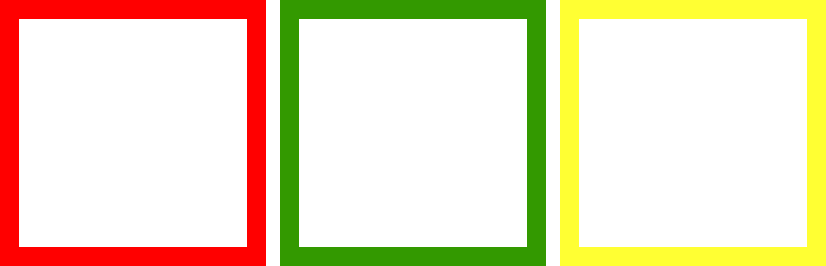 in story
is not
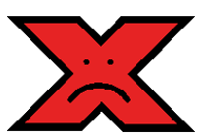 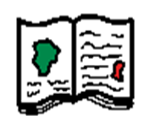 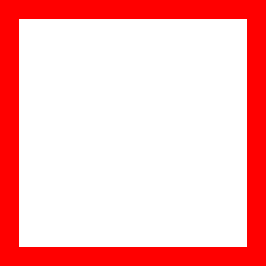 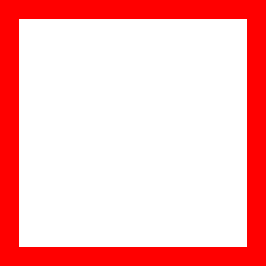 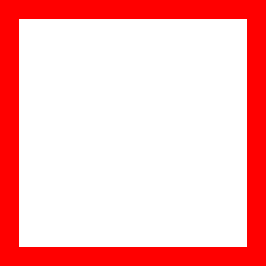 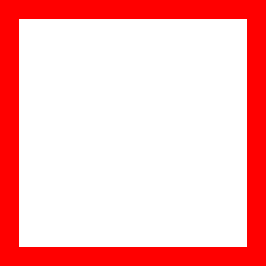 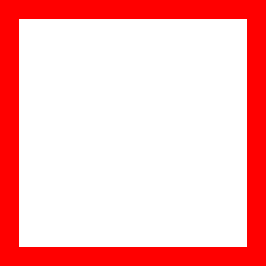 Grasshopper
Ladybug
Fly
Alligator
Bee
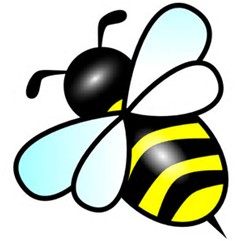 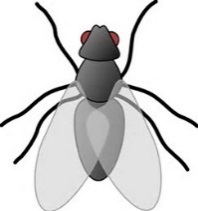 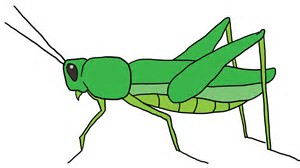 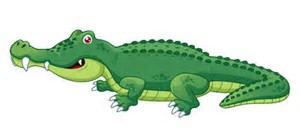 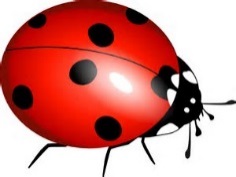 19
19
19
19
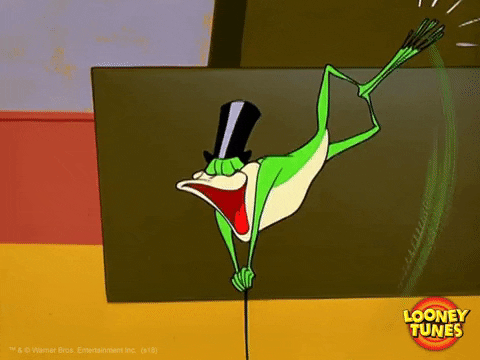 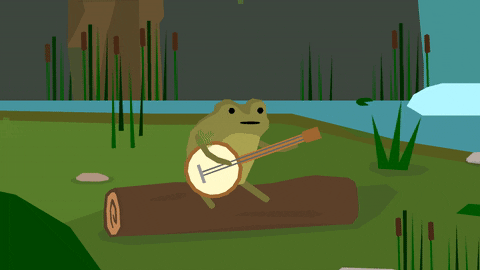 Question 20
Level 3
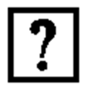 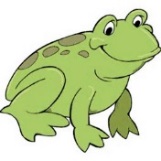 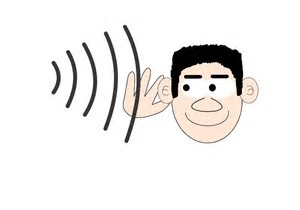 What rhymes with frog?
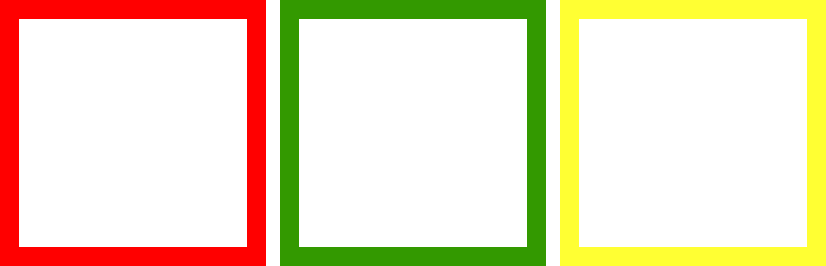 Frog
rhymes with
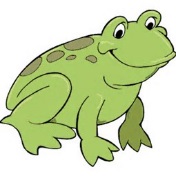 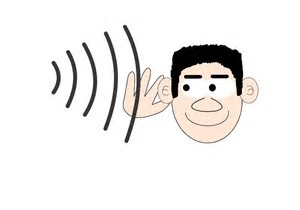 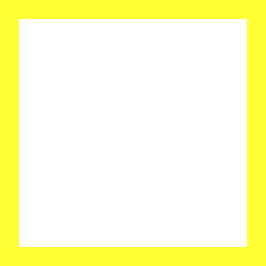 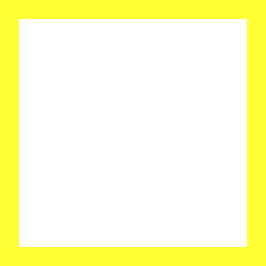 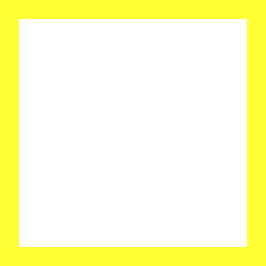 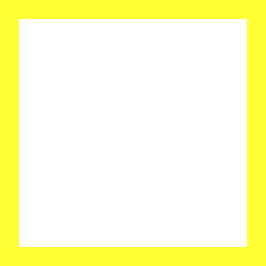 bog
cow
fish
log
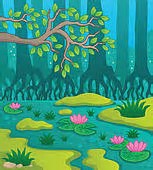 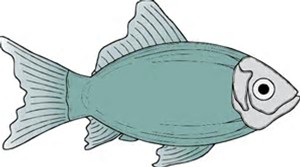 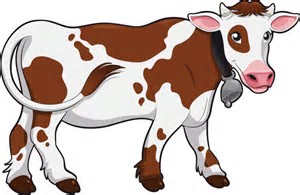 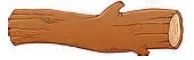 20
20
20
20
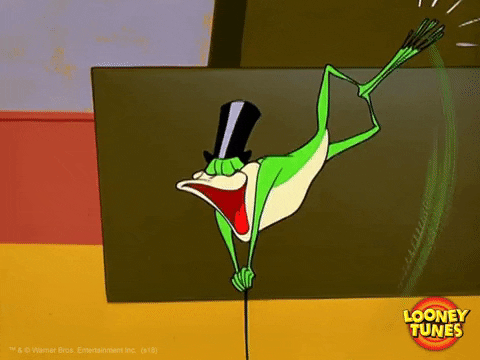 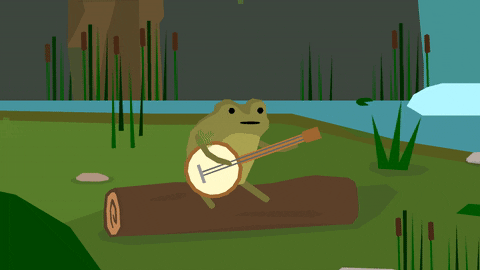 Question 21
Level 3
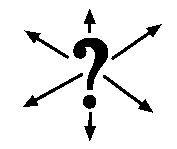 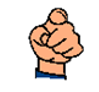 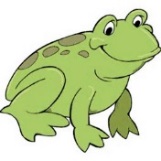 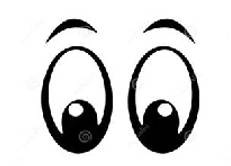 Where have you seen a frog?
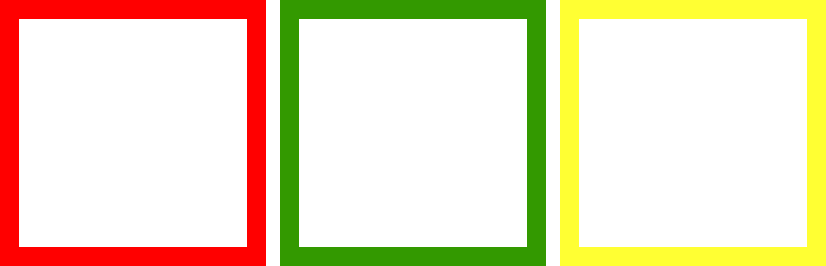 saw frog
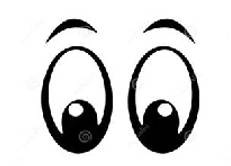 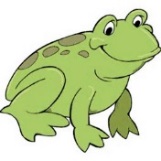 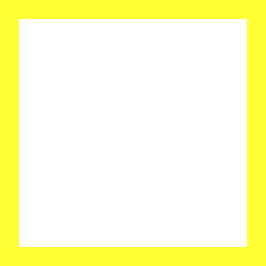 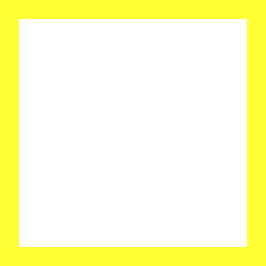 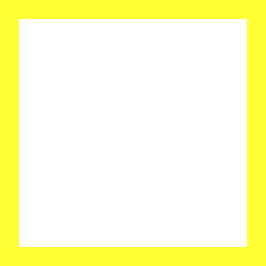 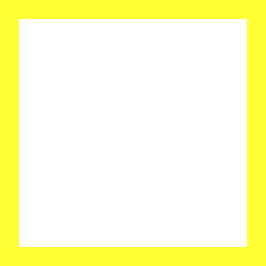 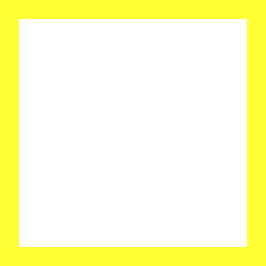 in garden
in yard
in pond
in lake
in aquarium
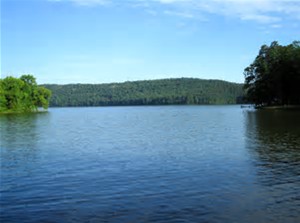 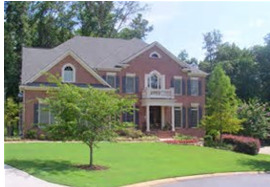 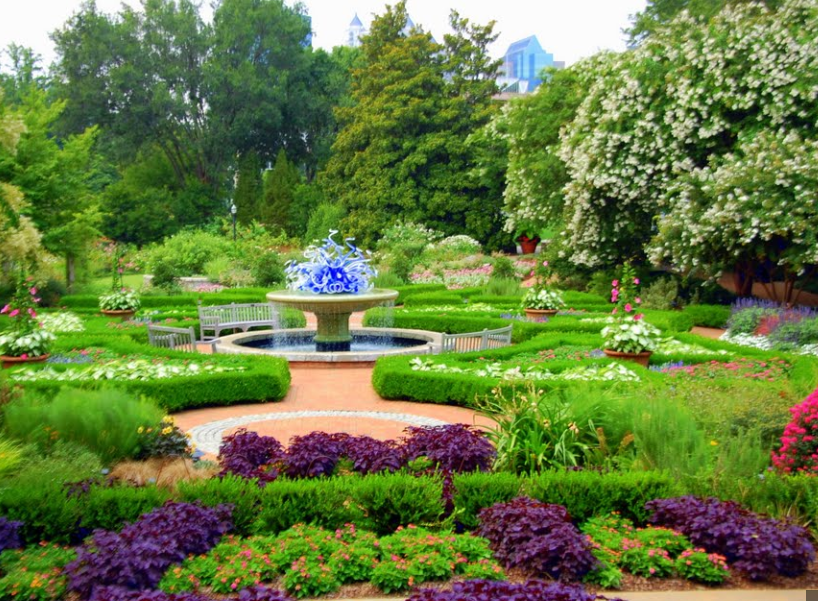 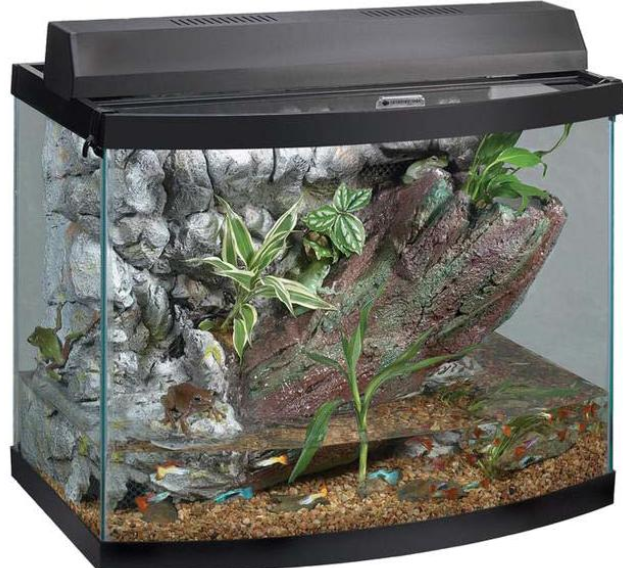 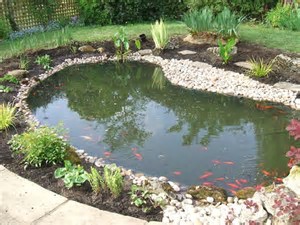 21
21
21
21
21
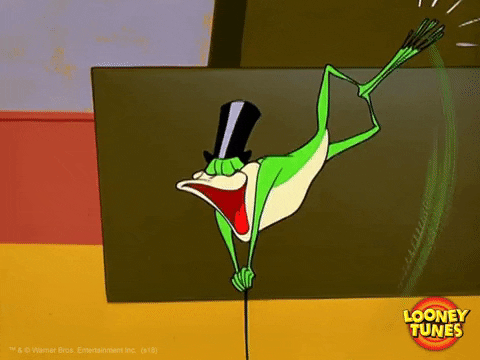 Question 22
Level 3
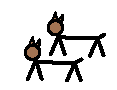 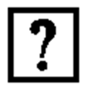 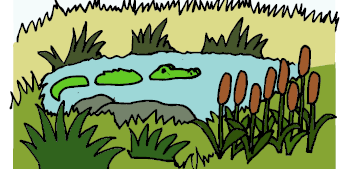 What other animals might live in a bog?
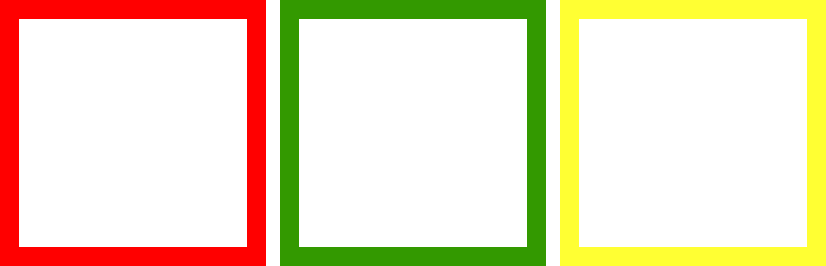 in bog
lives
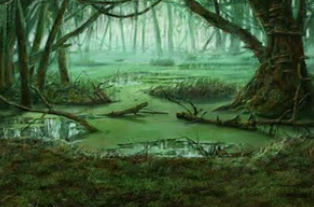 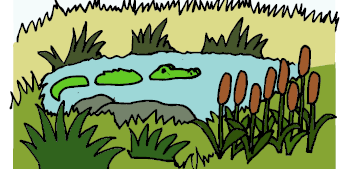 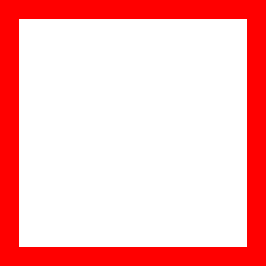 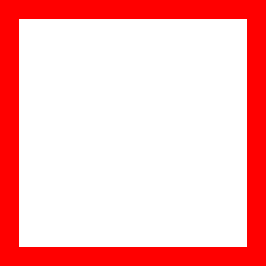 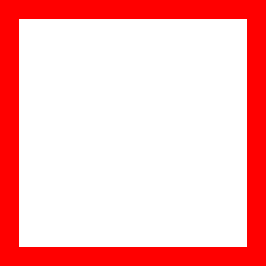 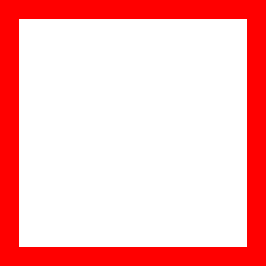 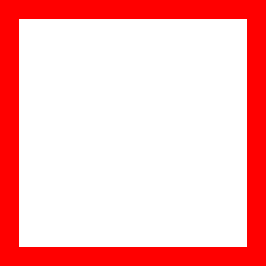 Bird
Turtle
Elephant
Shark
Fish
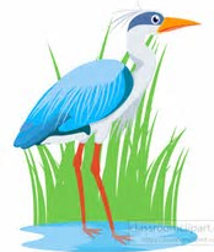 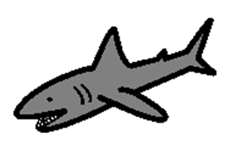 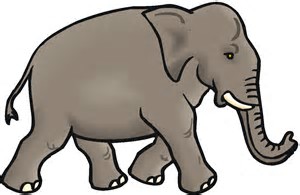 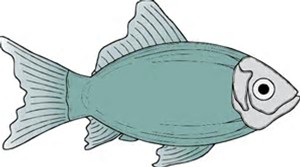 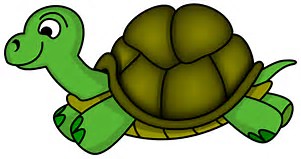 22
22
22
22
22
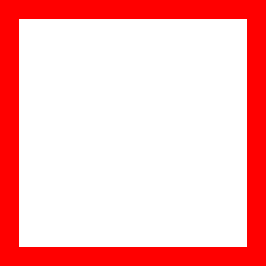 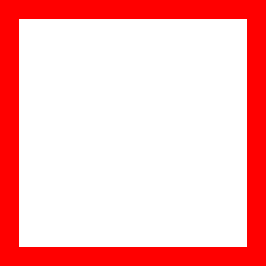 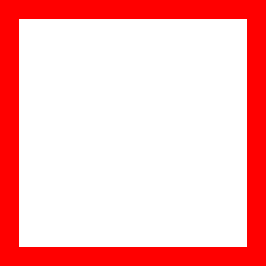 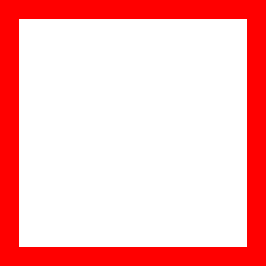 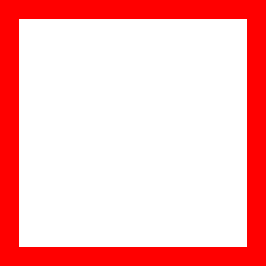 Penguin
Lizard
Duck
Snake
Octopus
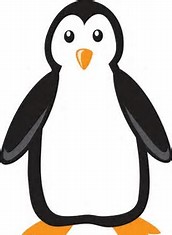 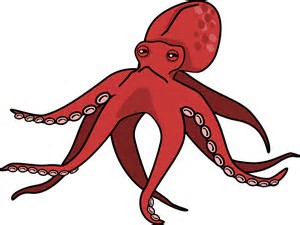 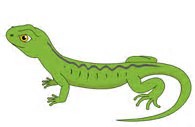 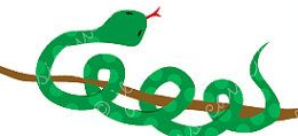 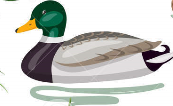 22
22
22
22
22
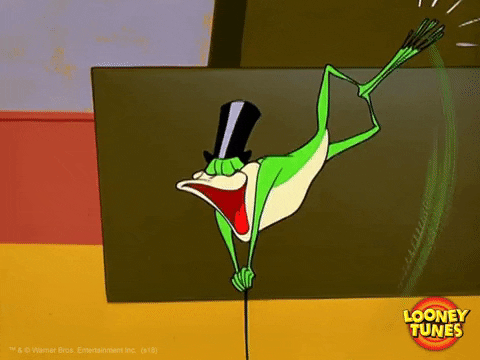 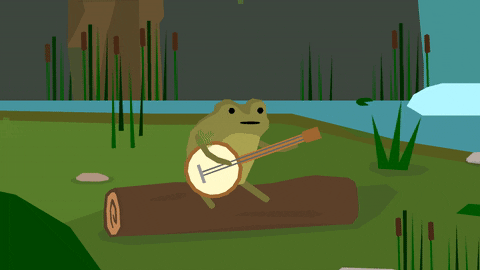 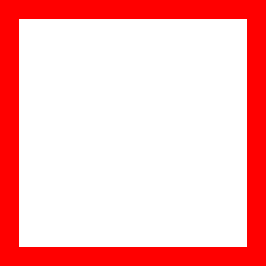 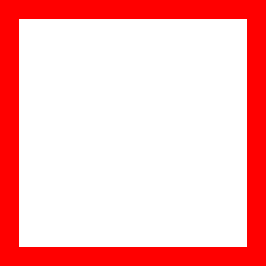 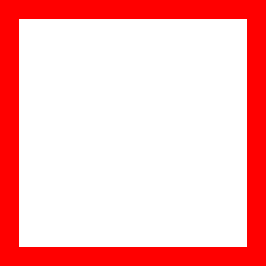 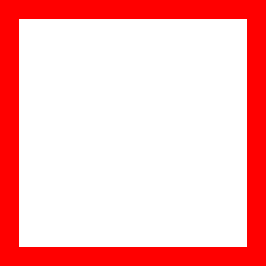 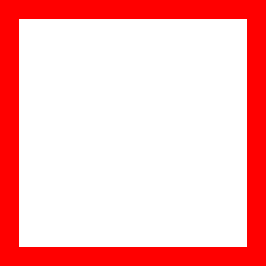 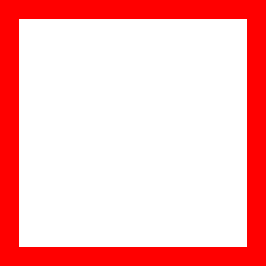 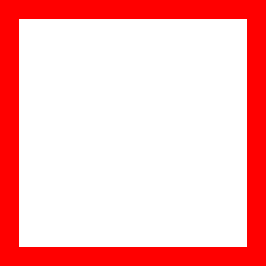 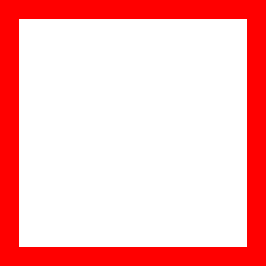 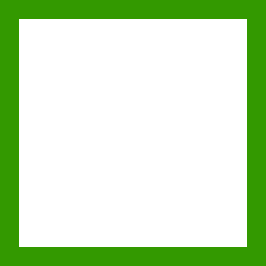 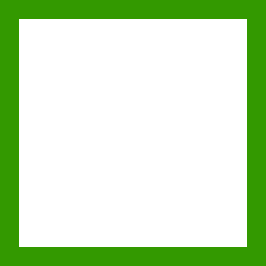 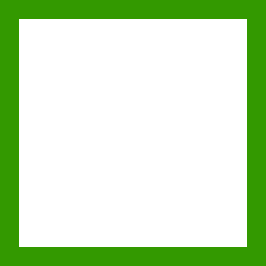 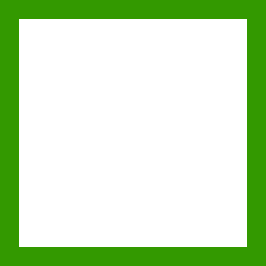 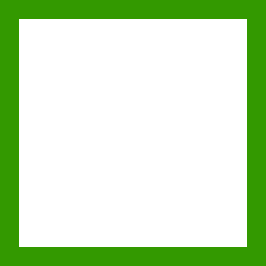 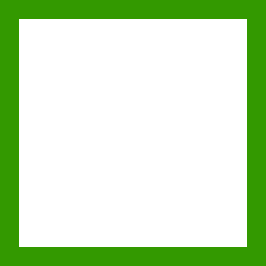 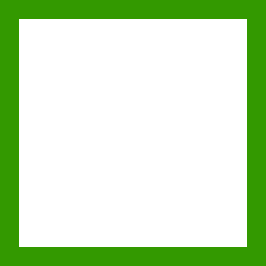 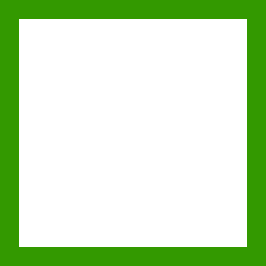 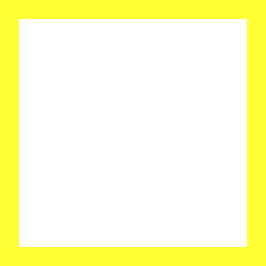 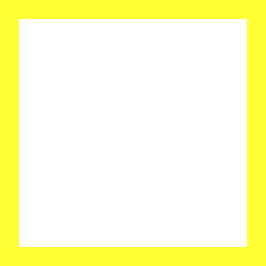 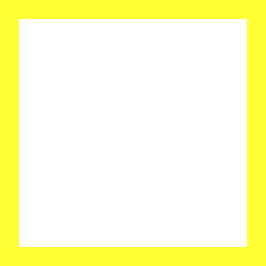 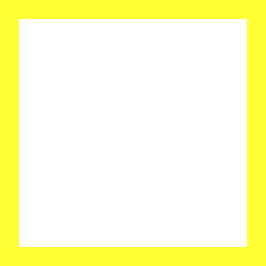 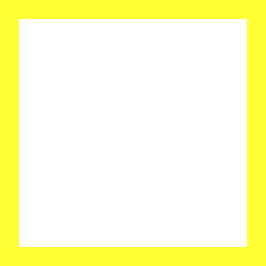 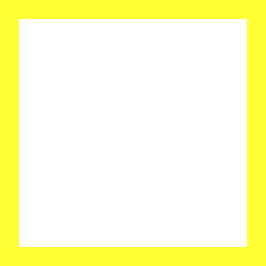 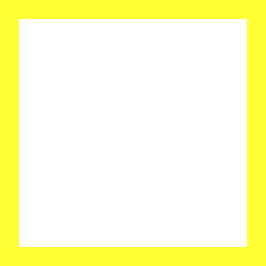 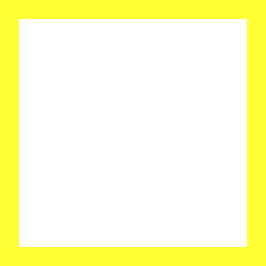 Options for question book – 

Copy and laminate.  You can fold along line located under the question on each page to hide the answers if child does not need the visual cue. Select which questions you want to use.  Questions are leveled for difficulty (Level 1 – knowledge/simple recall, Level 2 – comprehension/understanding or inference, Level 3 – application/applying vocabulary to real life) 
These questions could be sent home for parents to use as follow-up. 
You can also pull up questions on interactive whiteboard.   

To make interactive - 
Copy the blank page with just the line (located as the final page) for each question page. After laminating, put a strip of soft Velcro under the line.  Cut apart answer picture for each 
corresponding question, place hard Velcro square on back of each picture and place the answer options on blank 
line page with Velcro strip.  Answer options should follow the question they match.  
Add a square of soft Velcro to the question page that has the blank square so child can move answer to the correct location to read the AAO strip  
 
The pages of blank colored squares can be used for you to add pictures you need for either the Agent (red), 
Action (green) or Object (yellow). 

You could also copy questions and answers to put into a PowerPoint to use on the Smartboard.

Pictures: Boardmaker, LessonPix, Microsoft images